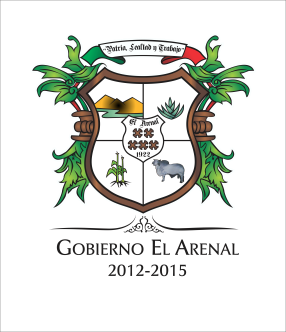 ORGANIGRAMA H. AYUNTAMIENTO DE EL ARENAL 2012
PRESIDENTE
SECRETARIO PARTICULAR
REGIDORES
SINDICO MUNICIPAL
SECRETARIO GENERAL
HACIENDA PUBLICA MUNICIPAL
CONTABILIDAD
JUEZ MUNICIPAL
DIRECCION DE SEGURIDAD PUBLICA
OFICIAL MAYOR
CONTRALOR MUNICIPAL
DIR. DESARROLLO AGROPECUARIO
DIR. DESARROLLO SOCIAL
DIR. PROMOCION ECONOMICA
Dir. Catastro
DIR. PROTECCION CIVIL
DIR. DESARROLLO HUMANO
DIR. EDUCACION
DIR. REGISTRO CIVIL
DIR. AGUA POTABLE
DIR. COMUNICACIÓN  SOCIAL
DIR. DE CULTURA
DIR. OBRA PUBLICA
DIR. DESARROLLO URBANO
DIR. ECOLOGIA
DIR. DE CULTURA
RASTRO MUNICIPAL
COORD. DEPORTES
COORD. TURISMO
COORD. SISTEMAS
COORD. ATENCION CIUDADANA
COORD. PARTICIPACION CIUDADANA